WMO new mini site for the GSICS Web
Click
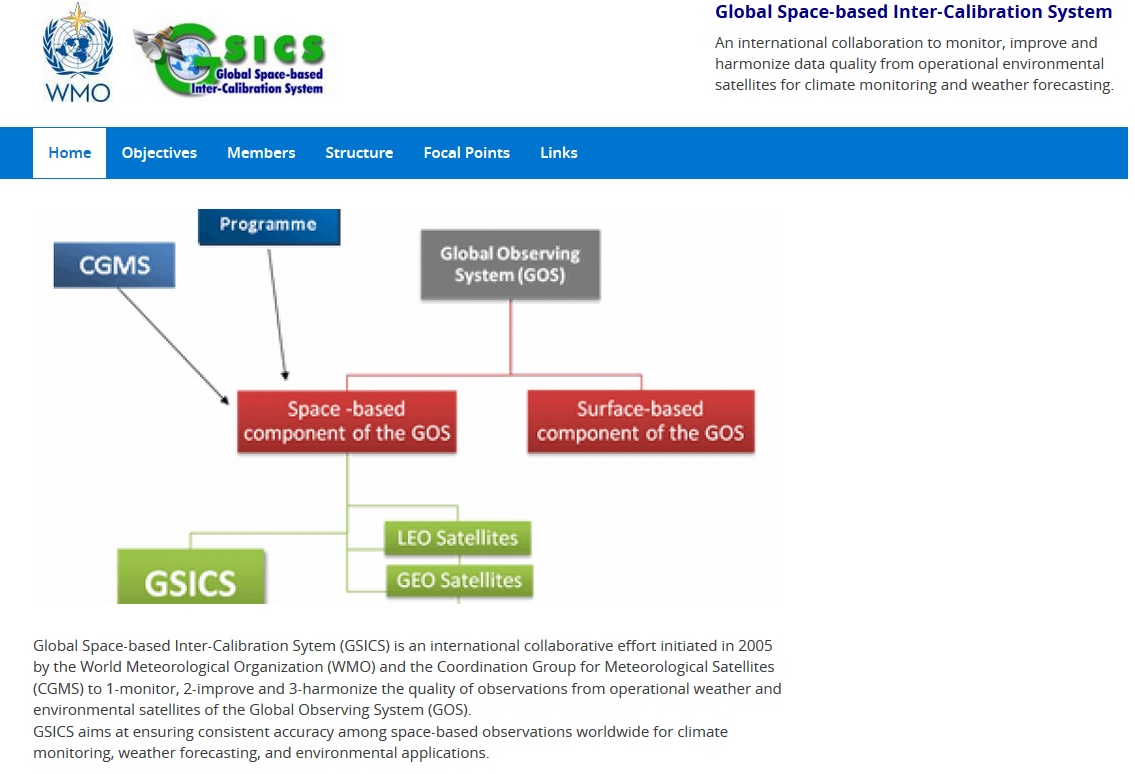 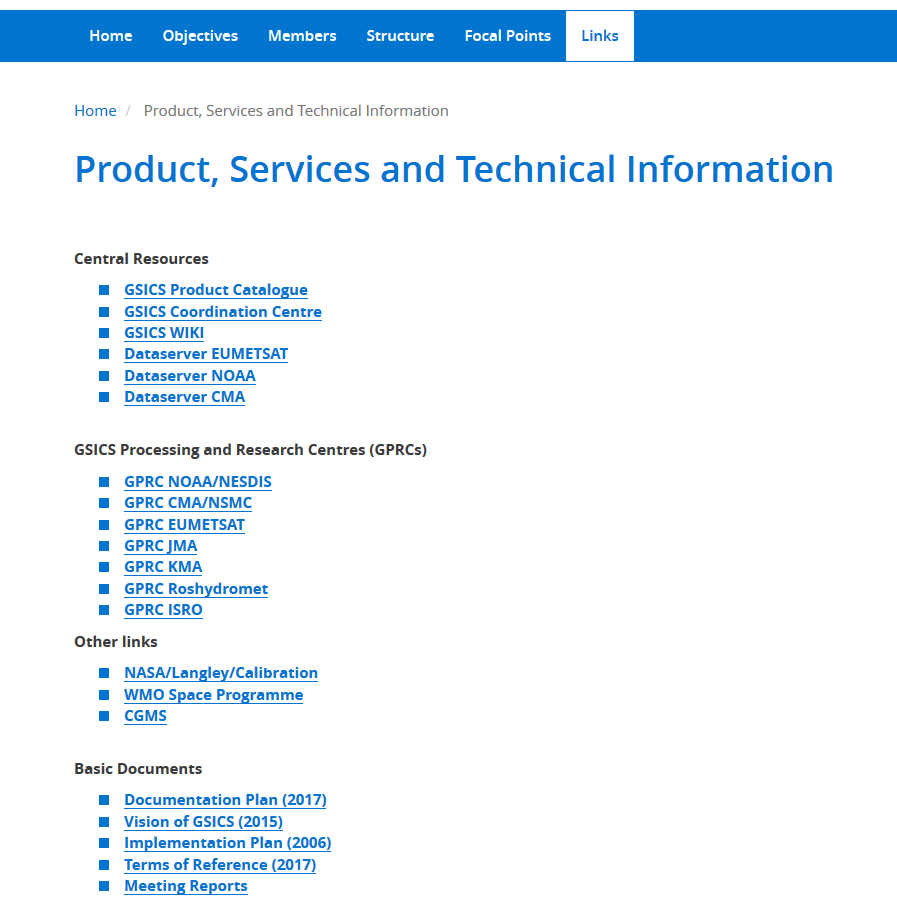 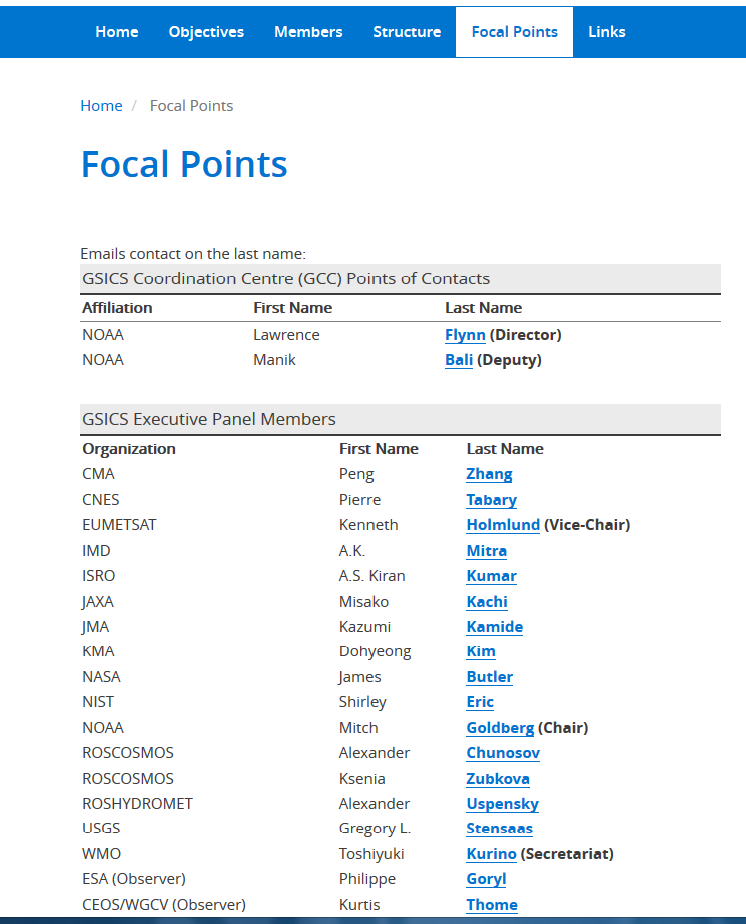 Click: “mail to:”
e-mail address is embedded
Link from OSCAR/Space to
 GSICS Inter-calibration Page
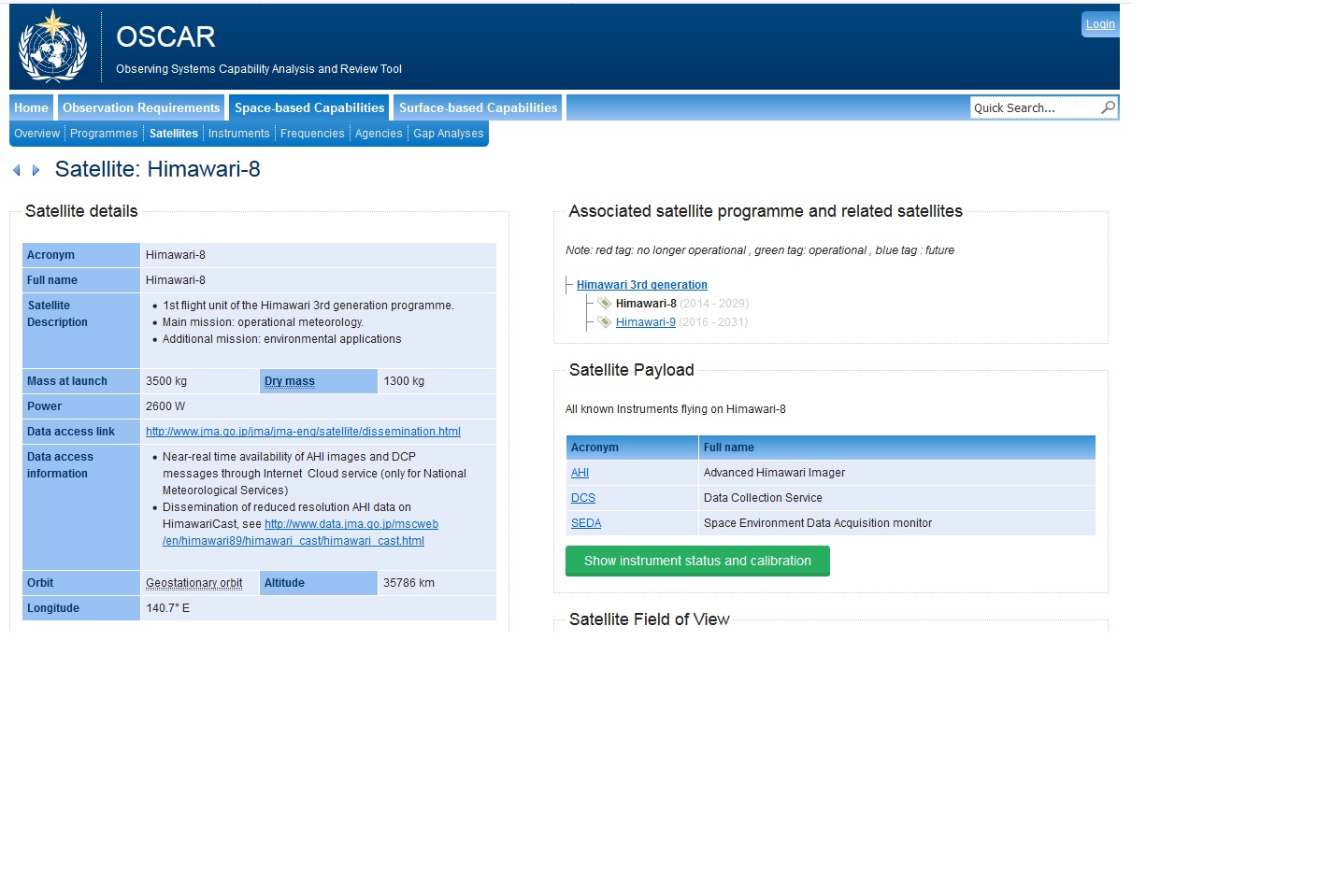 Click
Click
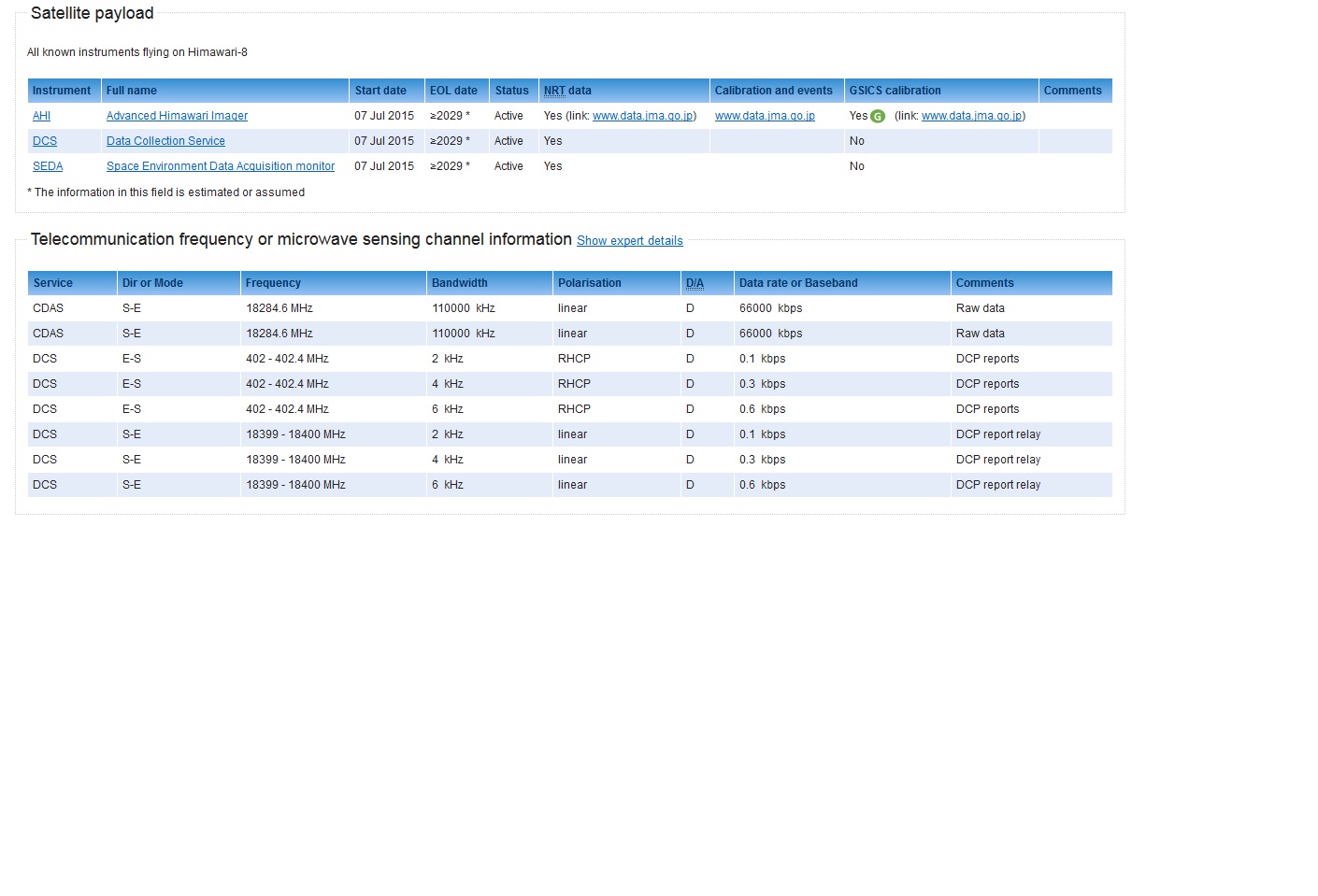